TOPIC 2019発表のスライド冒頭にてＣＯＩ開示願います　　　　

　 ①　TOPIC 2019発表時、申告すべきＣＯＩ状態がない時
TOPIC 2019ＣＯ Ｉ 開示　発表者名：　＊＊ ＊＊
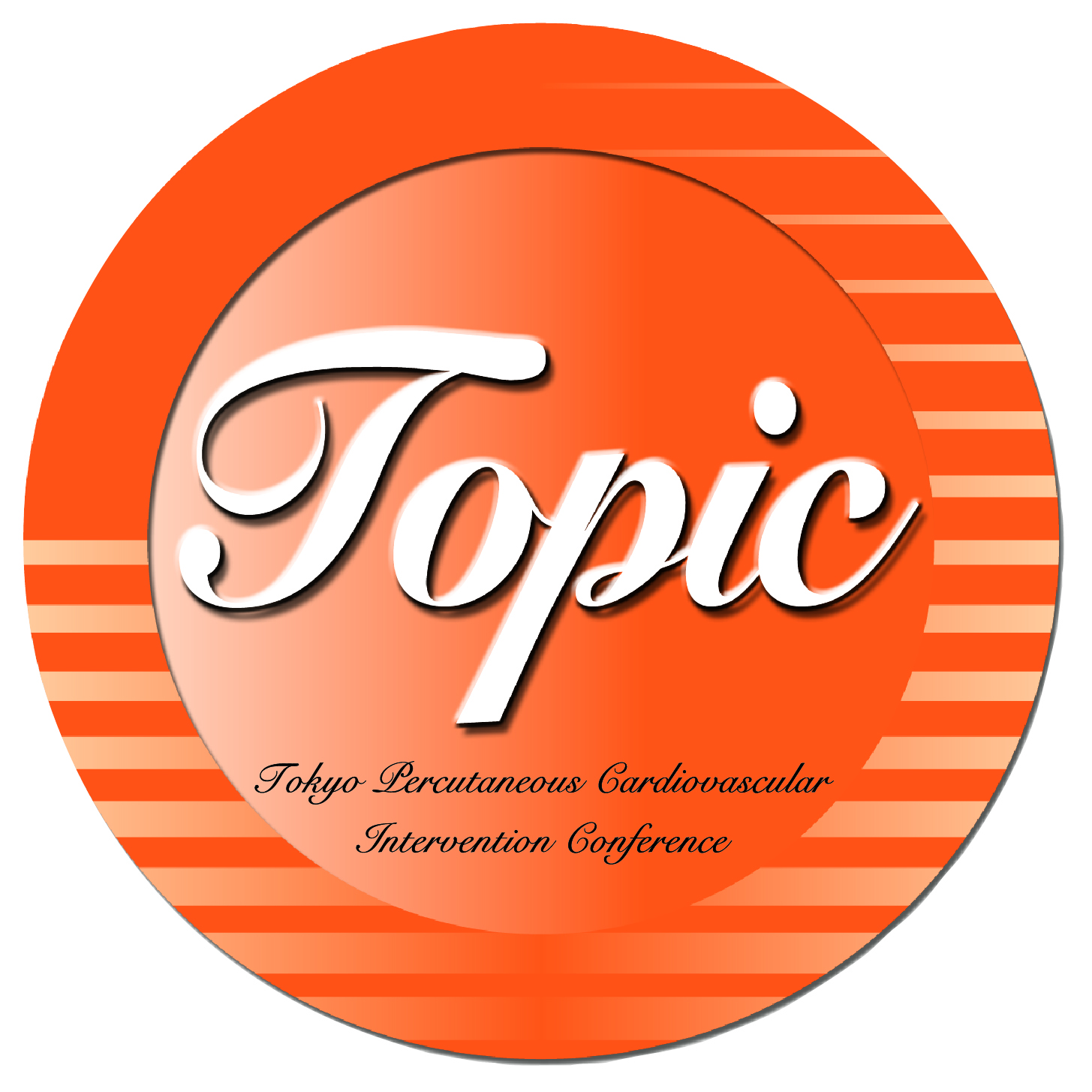 演題発表に関連し、開示すべきCO I 関係にある　企業などはありません。
② TOPIC 2019 口頭発表時、申告すべきＣＯＩ状態がある時
TOPIC 2019ＣＯ Ｉ 開示　筆頭発表者名：　＊＊ ＊＊
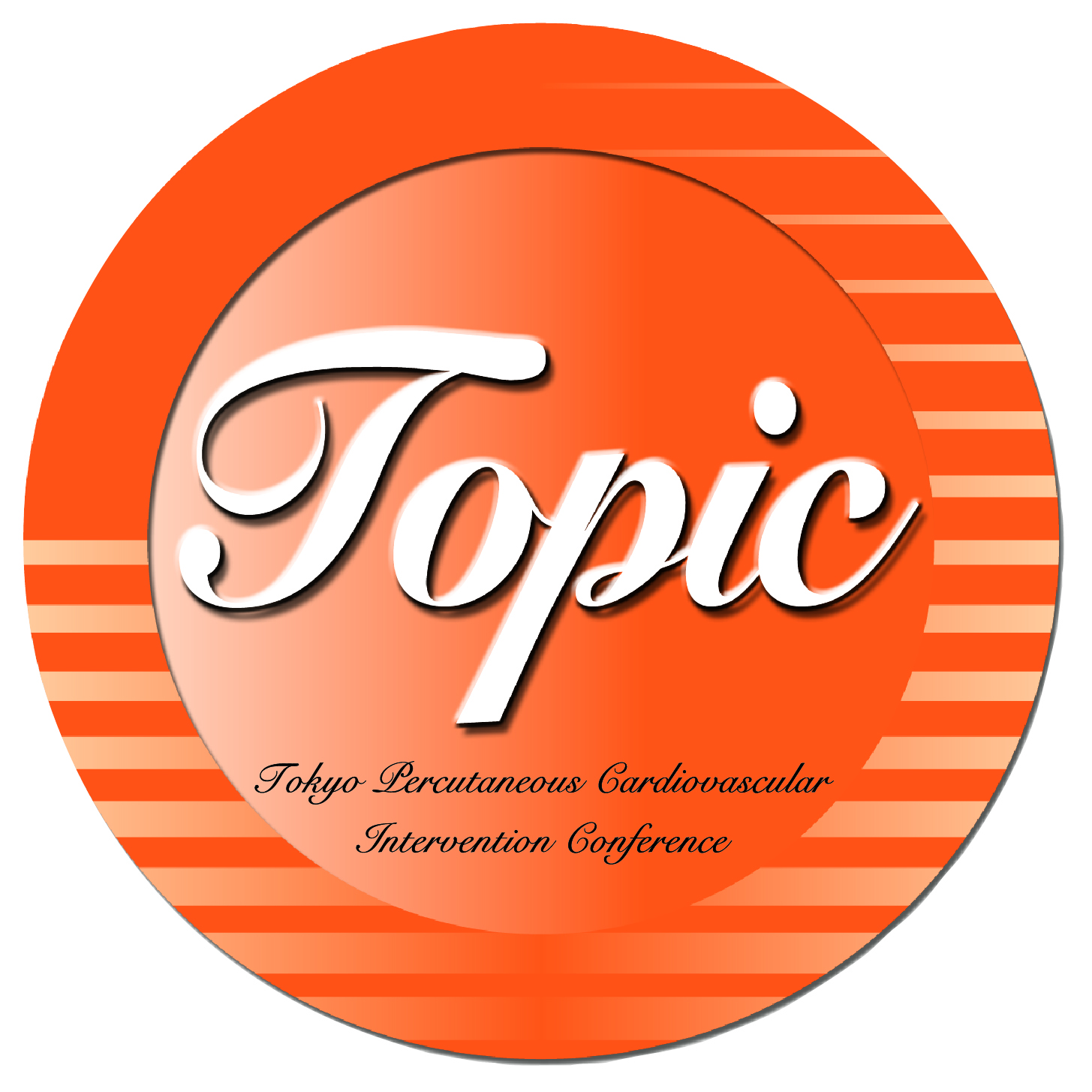 演題発表に関連し、開示すべきCO I 関係にある企業などとして、
　  ①顧問：　　　　　　　　　　　　　　　　 なし
　　②株保有・利益：　　　　　　　　　　　 なし
　　③特許使用料：　　　　　　　　　　　　なし
　　④講演料：　　　　　　　　　　　　　　　なし
　　⑤原稿料：　　　　　　　　　　　　  　　○○製薬
　　⑥受託研究・共同研究費：　　　　　○○製薬
　　⑦奨学寄付金：　 　　　　　　　　　　 ○○製薬
　　⑧寄付講座所属：　　　　　　　　　　 あり（○○製薬）
　　⑨贈答品などの報酬：　　　　 　　　 なし

 開示すべき内容が過去3年間にある項目のみ記載
（記載例） 発表者全員、過去3年間を一括して
講演料： ABC薬品㈱ 原稿料： ABC製薬㈱ 奨学寄付金： ABCファーマ㈱